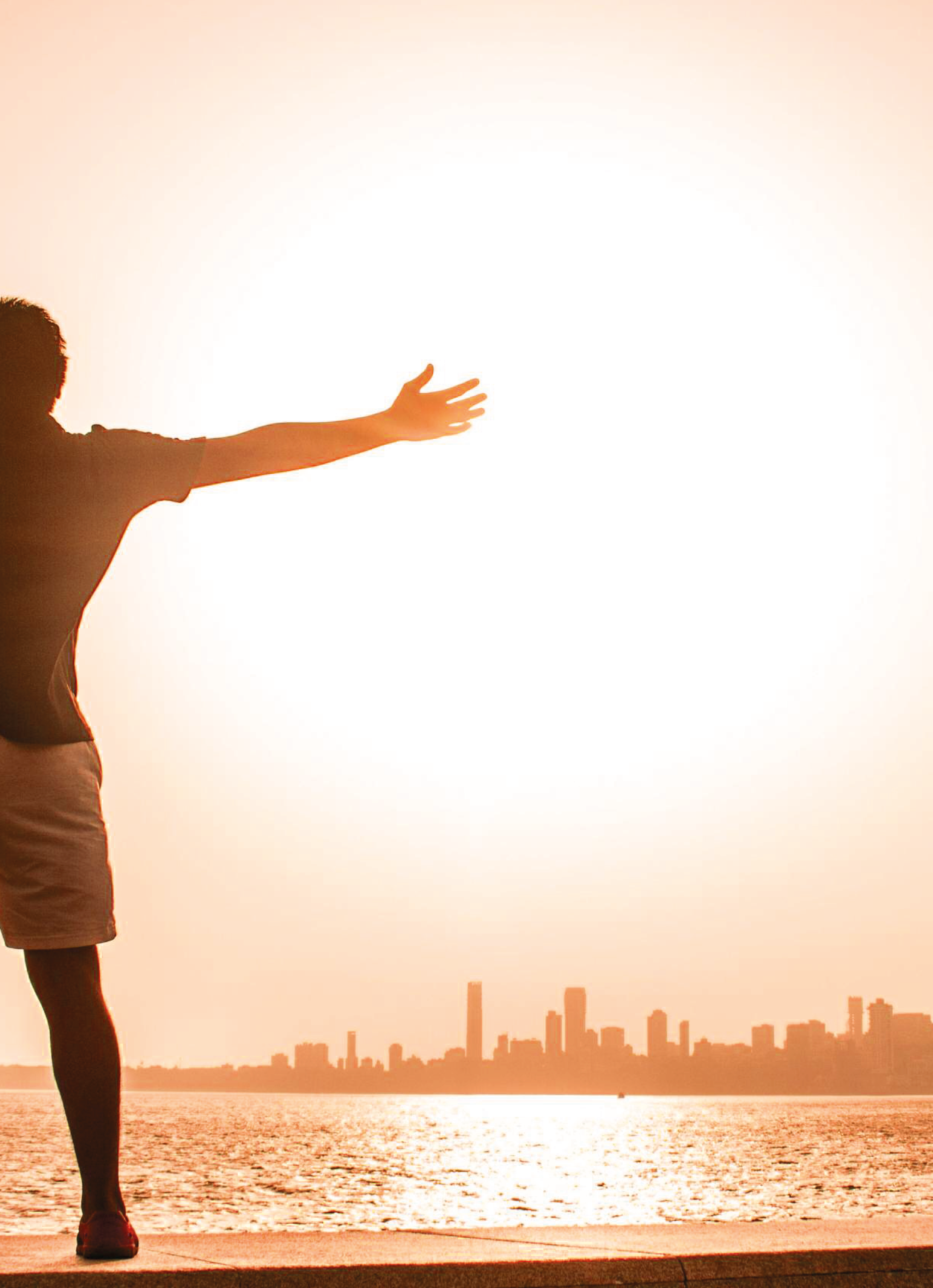 Castelgandolfo | 10-13 ottobre 2019
UOMINI D’OGGI CHE GUARDANO LONTANO
L’esperienza dei volontari di Dio
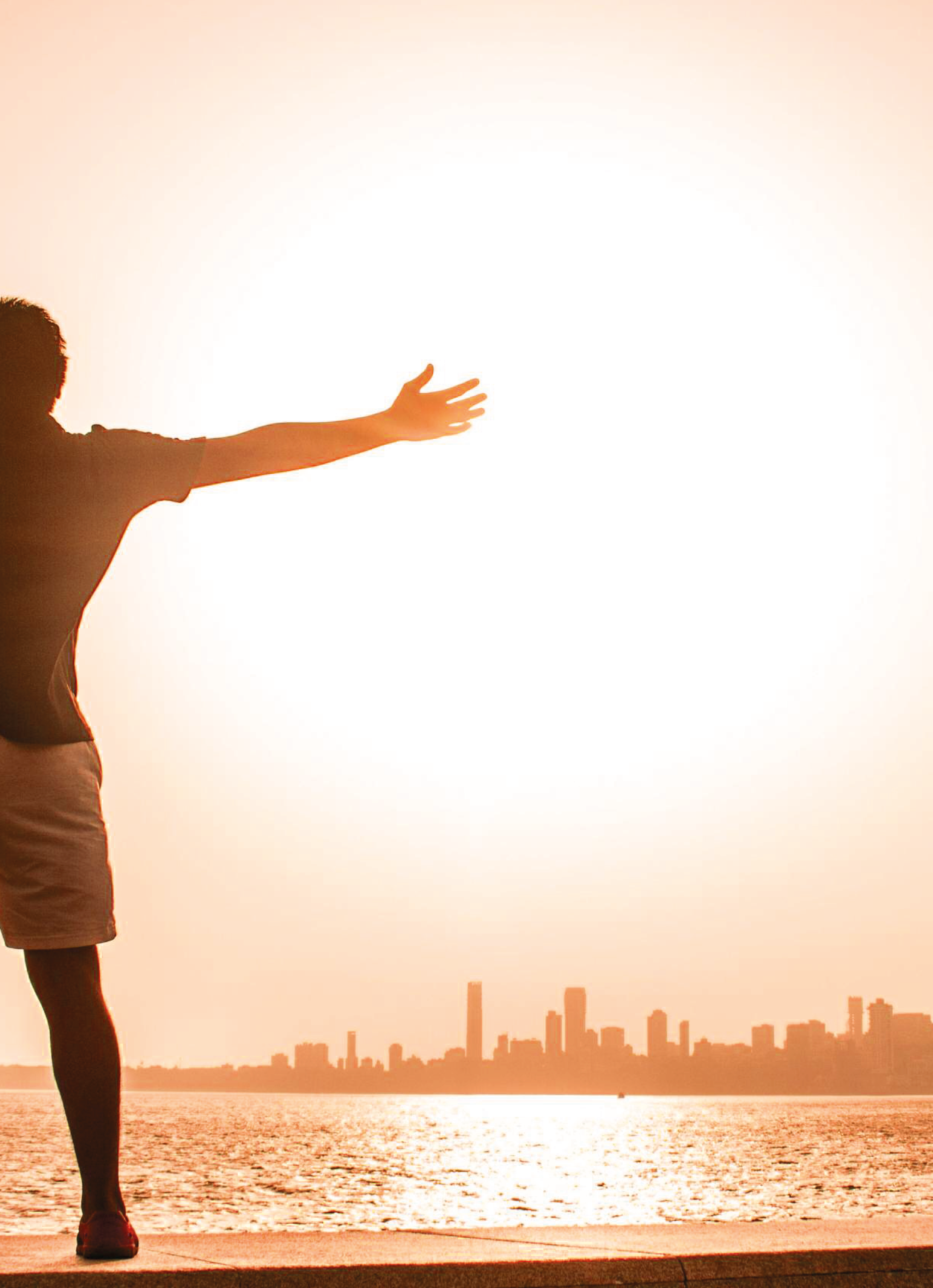 A chi è rivolto
UN’OCCASIONE PER CONOSCERE ED APPROFONDIRE LA VOCAZIONE DEL VOLONTARIO
Volontari in formazioneGen, Aderenti Giovani di parrocchie, famiglie, ecc.Volontari che non hanno mai fatto una scuola
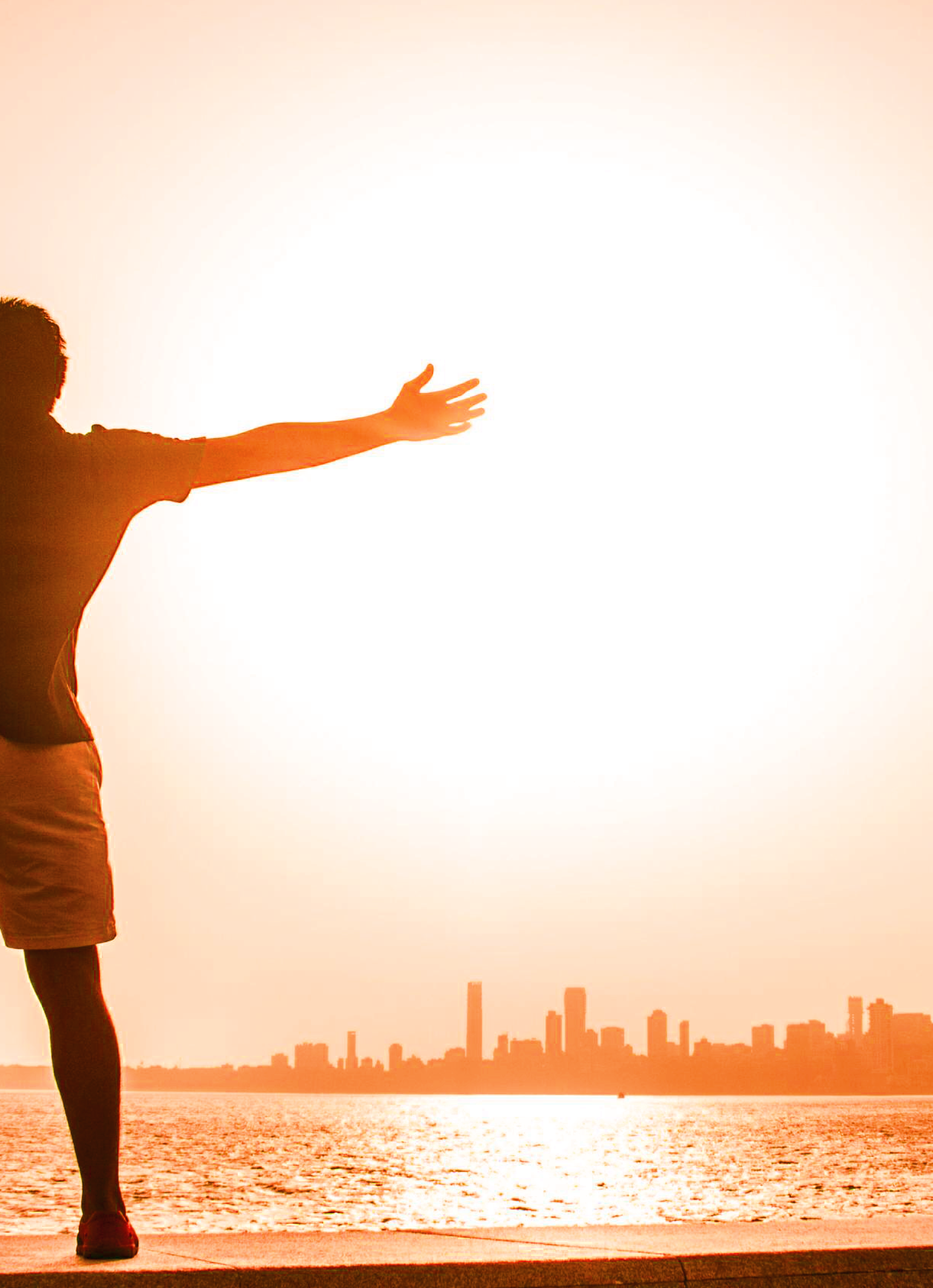 “Diceva Santa Caterina: se sarete quello che dovete essere, metterete il fuoco in tutta Italia (… il mondo! ). Non accontentatevi delle piccole cose perché Egli, Iddio, le vuole grandi”.   Chiara Lubich
PREISCRIZIONI ENTRO IL 6 SETTEMBRE

E’ PREVISTO IL BABYSITTERAGGIO
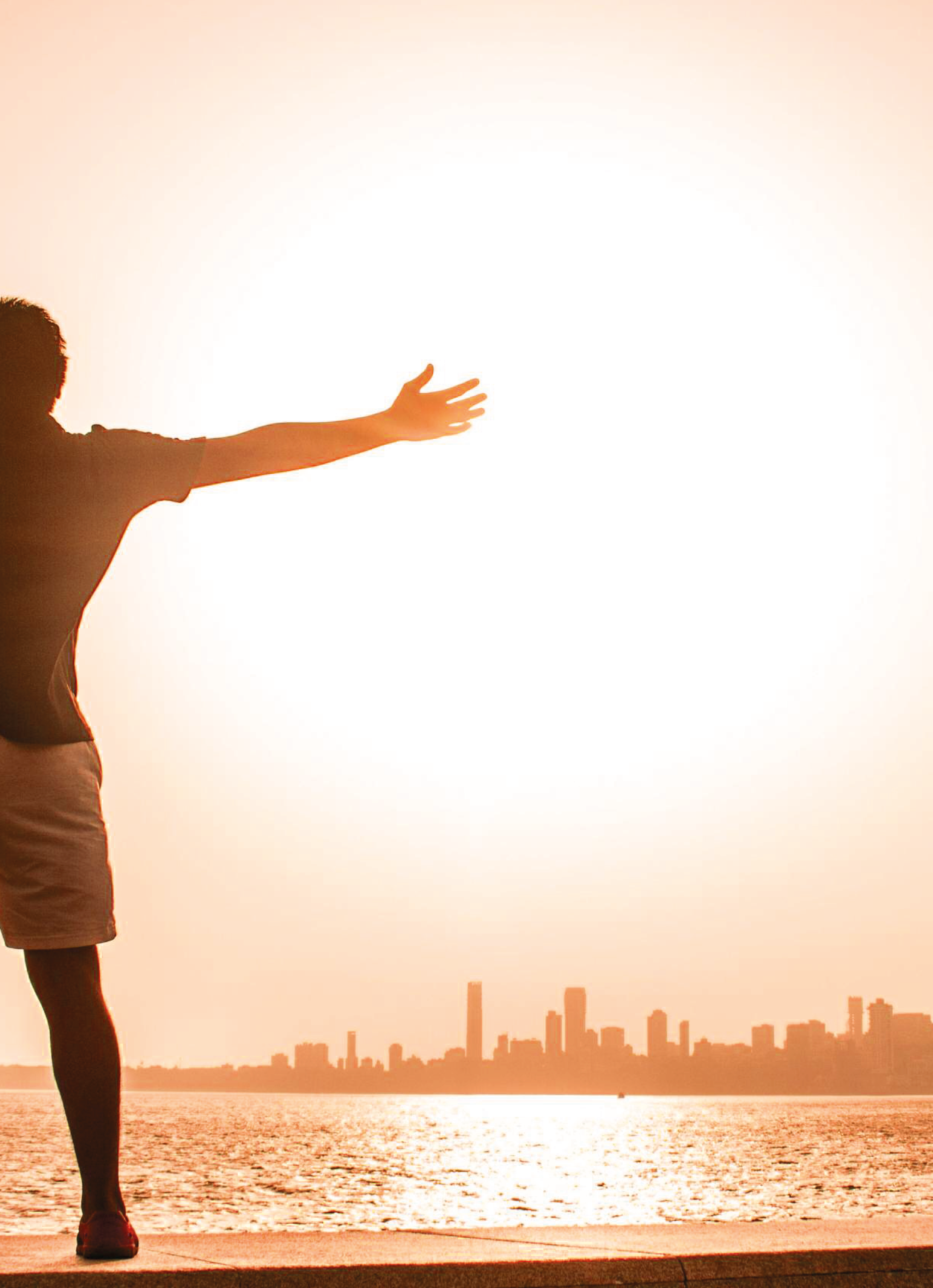 Le iscrizioni 
sono aperte: 
vi aspettiamo!
volontarinformazione@gmail.com
Per info e preiscrizioni: